وةزارةتى خويَندنى بالاَ وتويَذينةوةى زانستىسةروَكايةتى زانكوى سةلاحةددينبةشى كوَمةلَناسى  رِاثوَرتيَك بة ناونيشانى :                                              ديادةى سوالَكردن     ئامادةكراوة لة لايةن قوتابى :                                                 بةسةرثةرشتى كردنى ماموستا :                                                                                                     م.ى شليَر نوري صالح                                                                     2018-2019
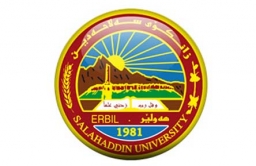 بةشى يةكةم : دياريكردنى ضةمكةكان  1- دياردة : ________________________________________________________________________________________12- سوالَكردن : ________________________________________________________________________________________21 2
بةشى دووةم : هوَكارةكانى دروستبوونى دياردةى سوالَكردن :1-2-  هتا.............................
بةشى سيَيةم : ثيَشنيارةكان بة ثيَويستى دةزانين بوَ ضارةسةركرنى ئةم دياردة كوَمةلاَيةتية ئةم ثيَشنيارانة بخةينة رِوو : 1- 2- هتا.......................................
ليستى سةرضاوةكان :يةكةم : سةرضاوة كورديةكان 1-2- هتا دووةم : سةرضاوة عةرةبيةكان 1- 2-هتا سيَيةم : سةرضاوة ئينطليزيةكان 1- 2-هتا ضوارةم : نامةى ماستةر وتيَزى دكتورا 1- 2-هتا ثيَنجةم : سةرضاوة ئيليكترونيةكان 1- 2-هتا